Cooling unions from Practice to Principle and back.OrHow not to damage a cooling union
Ian
28 June 2021
The fluid union has similarities in conception to an electrical connector, namely the conduction of the medium and the mechanical retention (strain relief) of the supply conduit .

Both must be met.

In this case a leak tight joint AND a clamp sufficient to secure the pipe in the union against the pressure of the fluid (water).
VEBEO union from CERN gas group
Using Oring (4) and clamp (2)
The o-ring is directly on the pipe
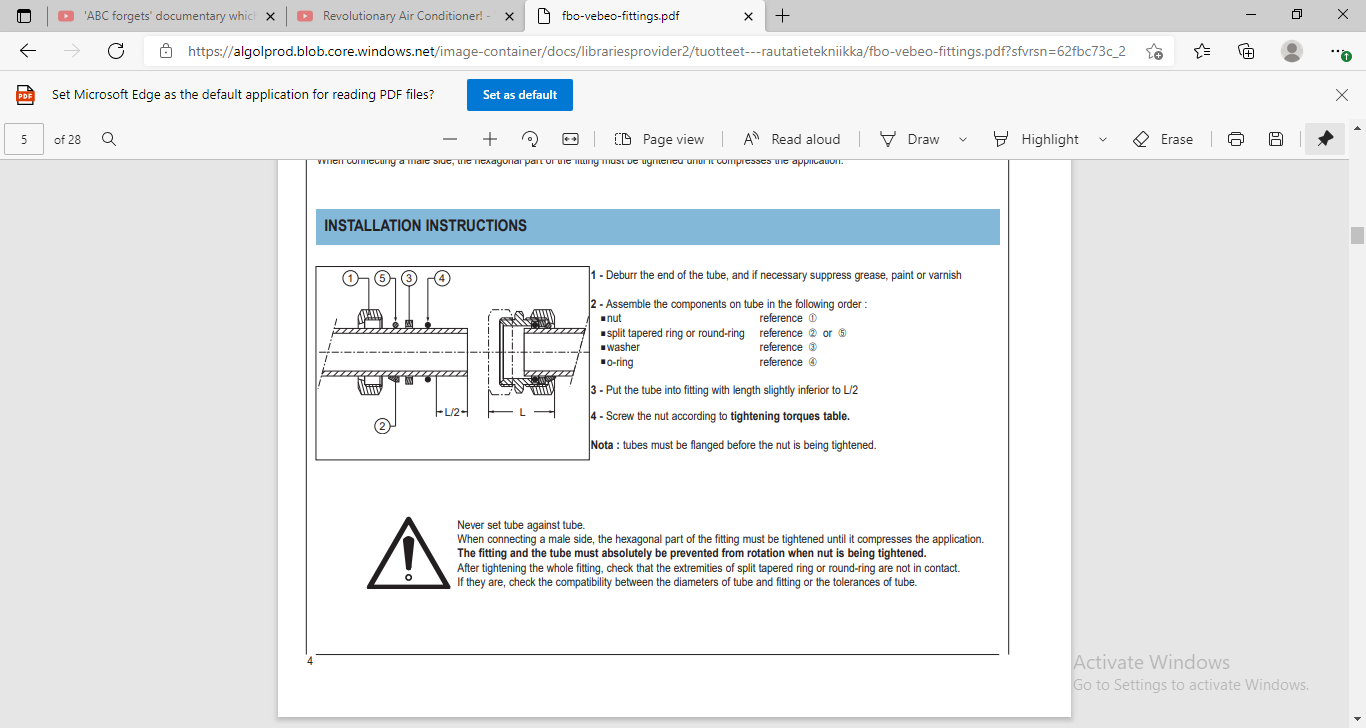 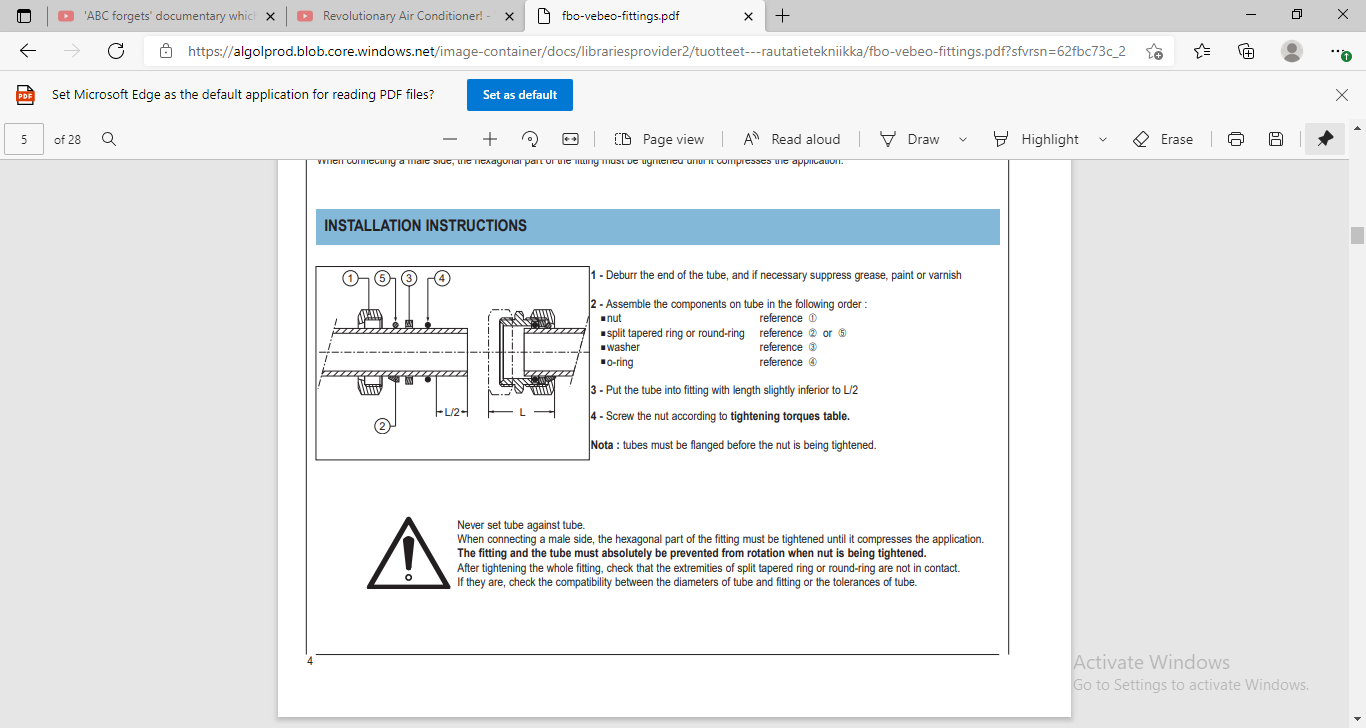 So what is special about the O ring seal technology
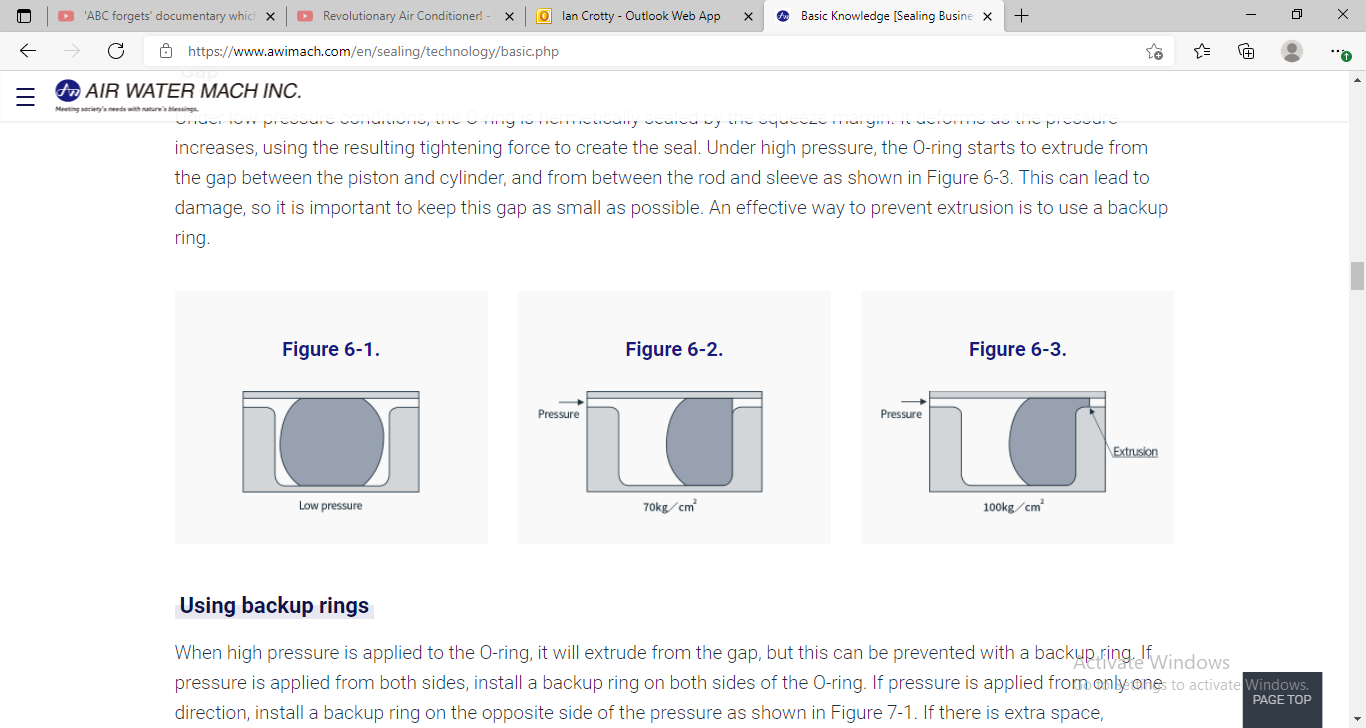 The union becomes more leak tight the more the pressure difference increases.
Tightening the union does not improve the sealing only the pressure as the o-ring is squeezed into the gap, as shown above.
Double ferrule union Swagelok or Sagana, shown here
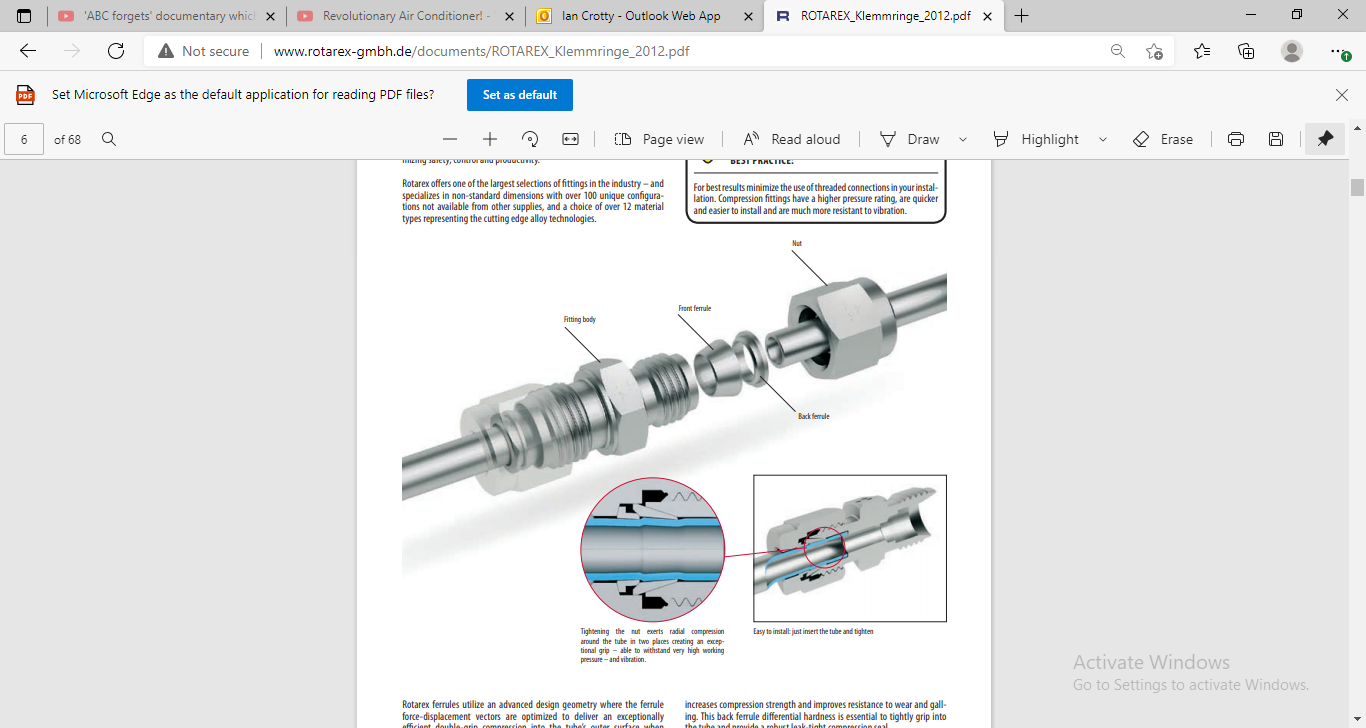 Integrate the Vebeo technology into the Sagana/Swagelok union
Rear ferrule
Front ferrule
O-ring,
Viton
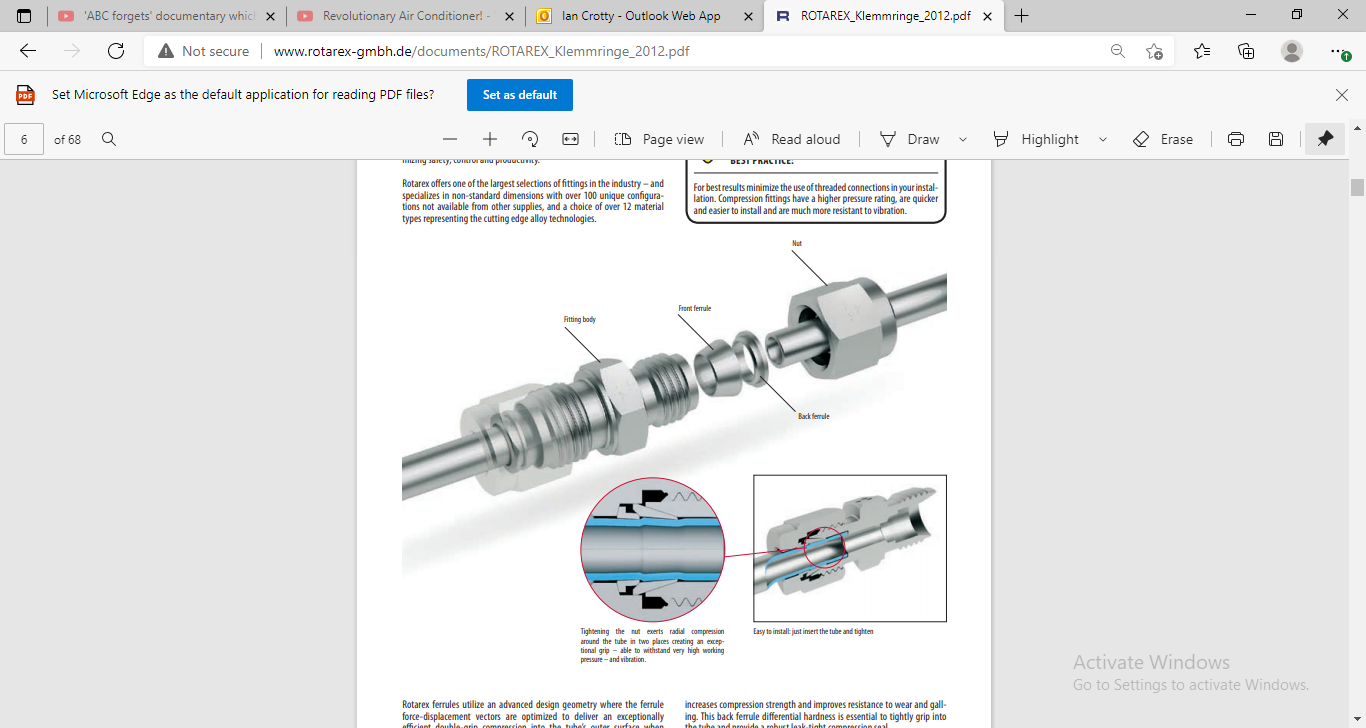 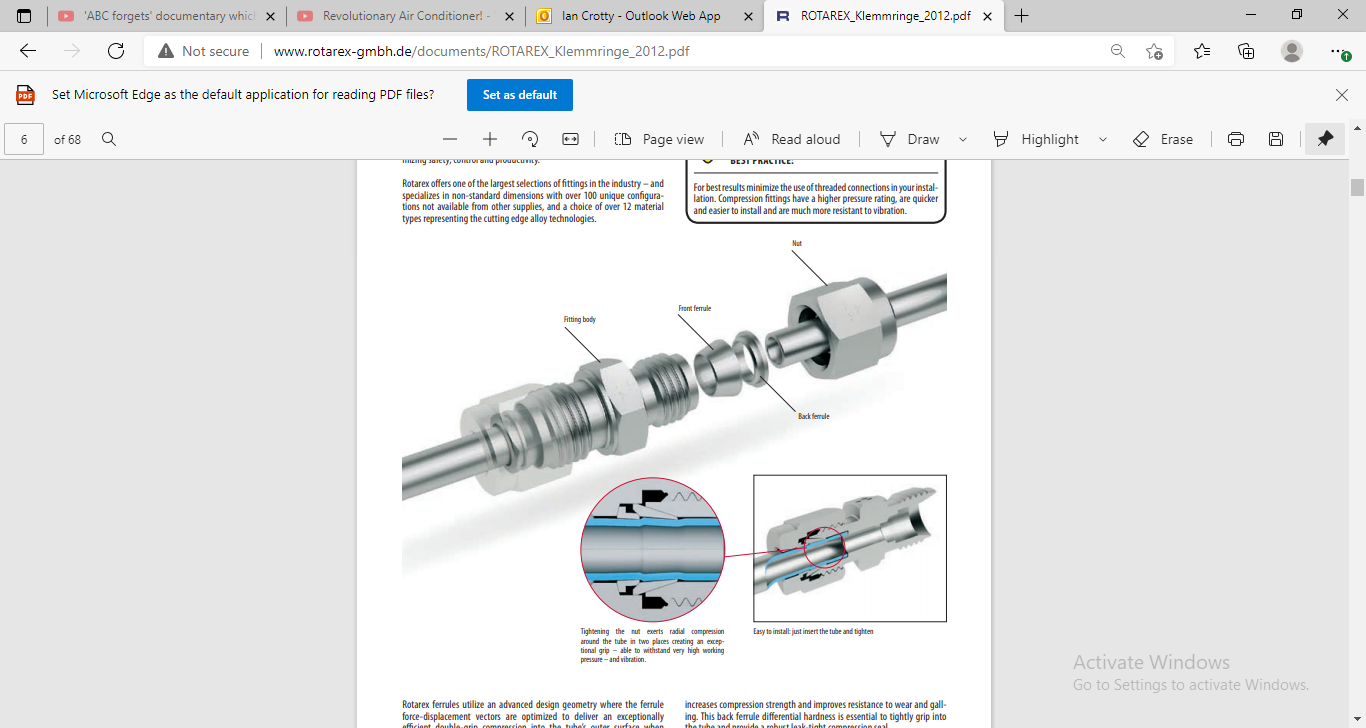 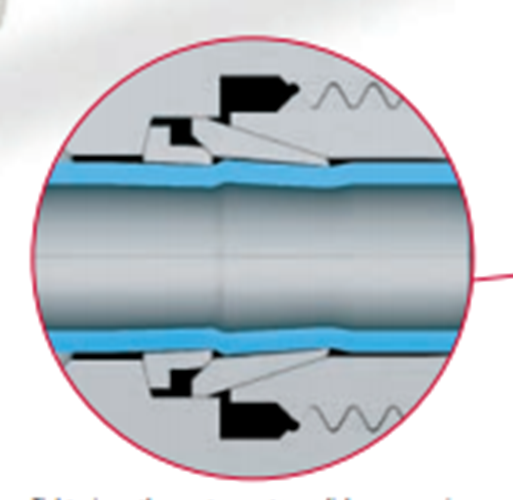 1st 	Turn the back ferrule around to provide a “flat” pressure plate to the o-ring.
2nd	Exchange the front ferrule for the o-ring.
3rd	Tighten by finger.
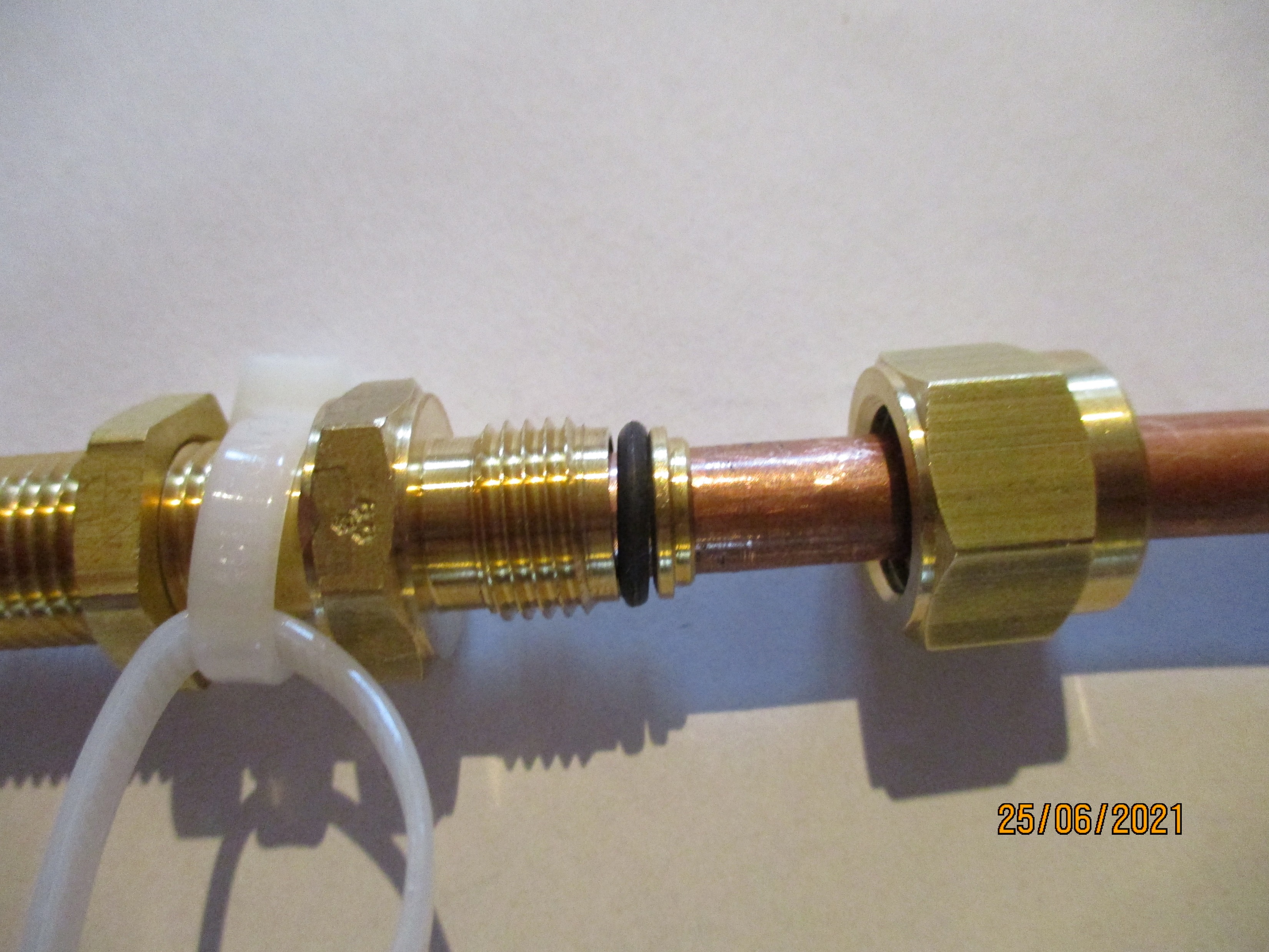 What was done .

A standard Sagana union, I did not have a Swagelok, was used for the trial
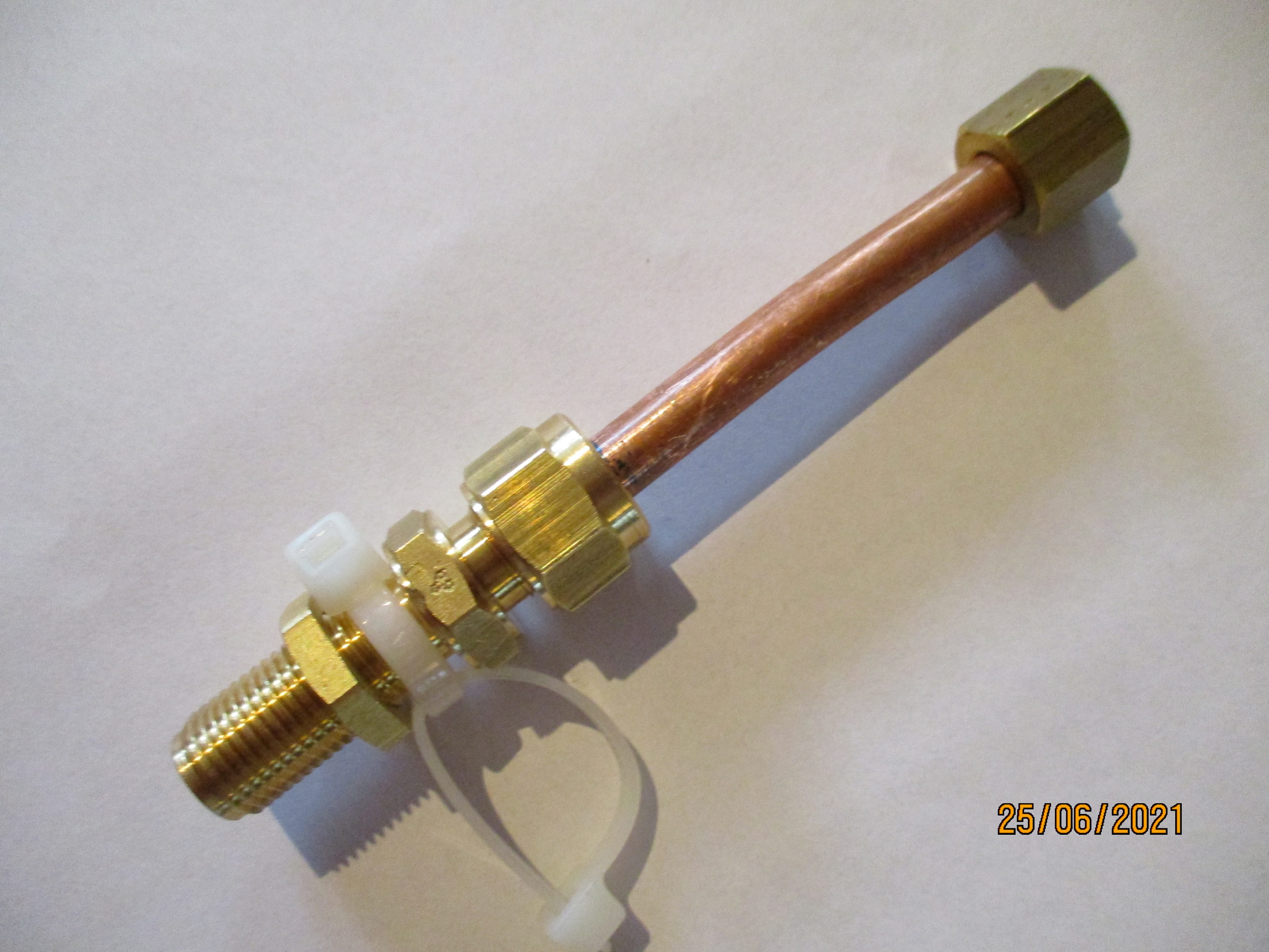 The pieces were exchanged as described above
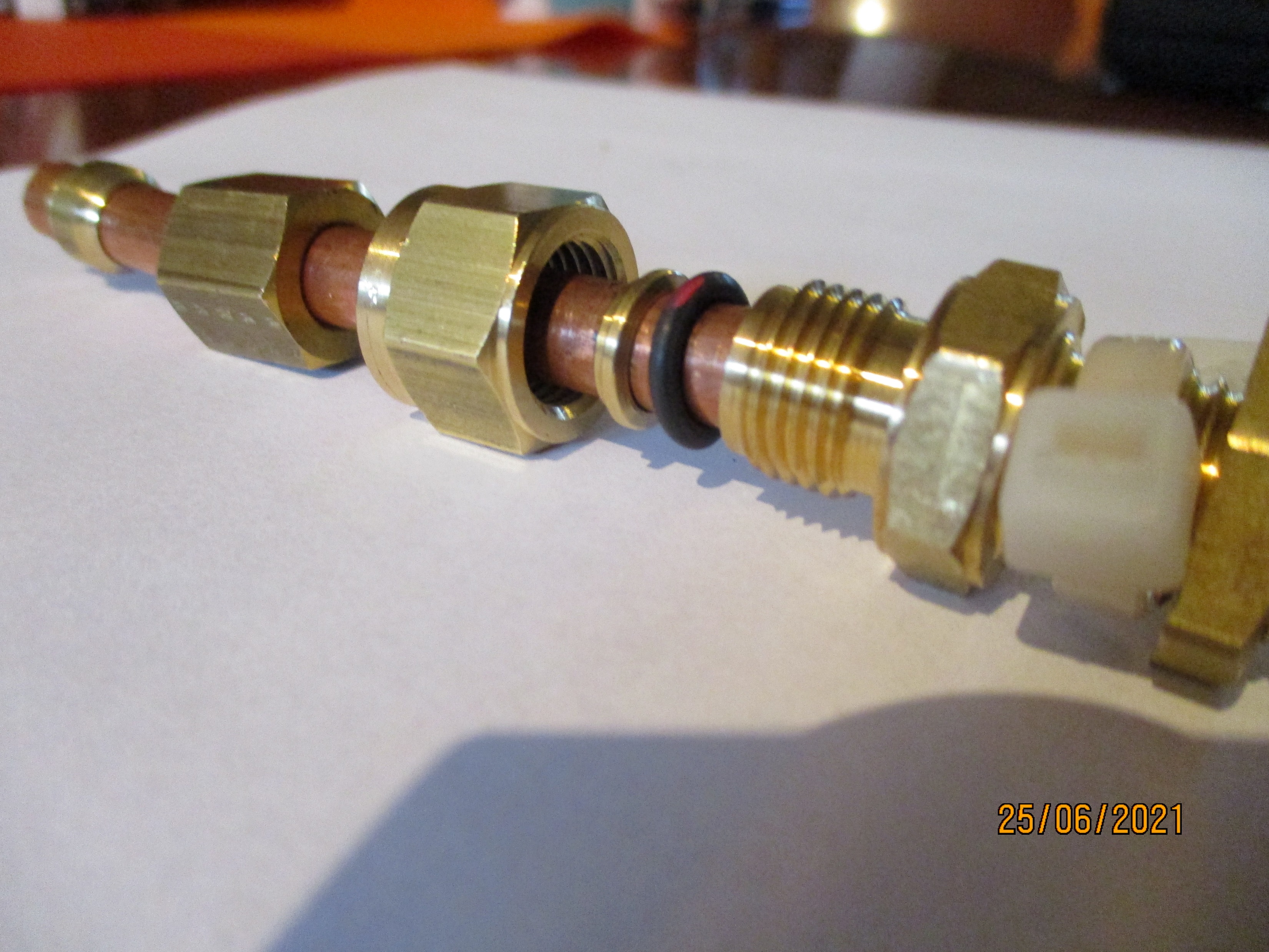 The assembly was connected to an Argon bottle and the pressure increased incrementally until the pipe began to move out of the union between 8 – 10 Bar.


Possible solution for the pipe creeping out from the union
Clamp to resist the pressure force
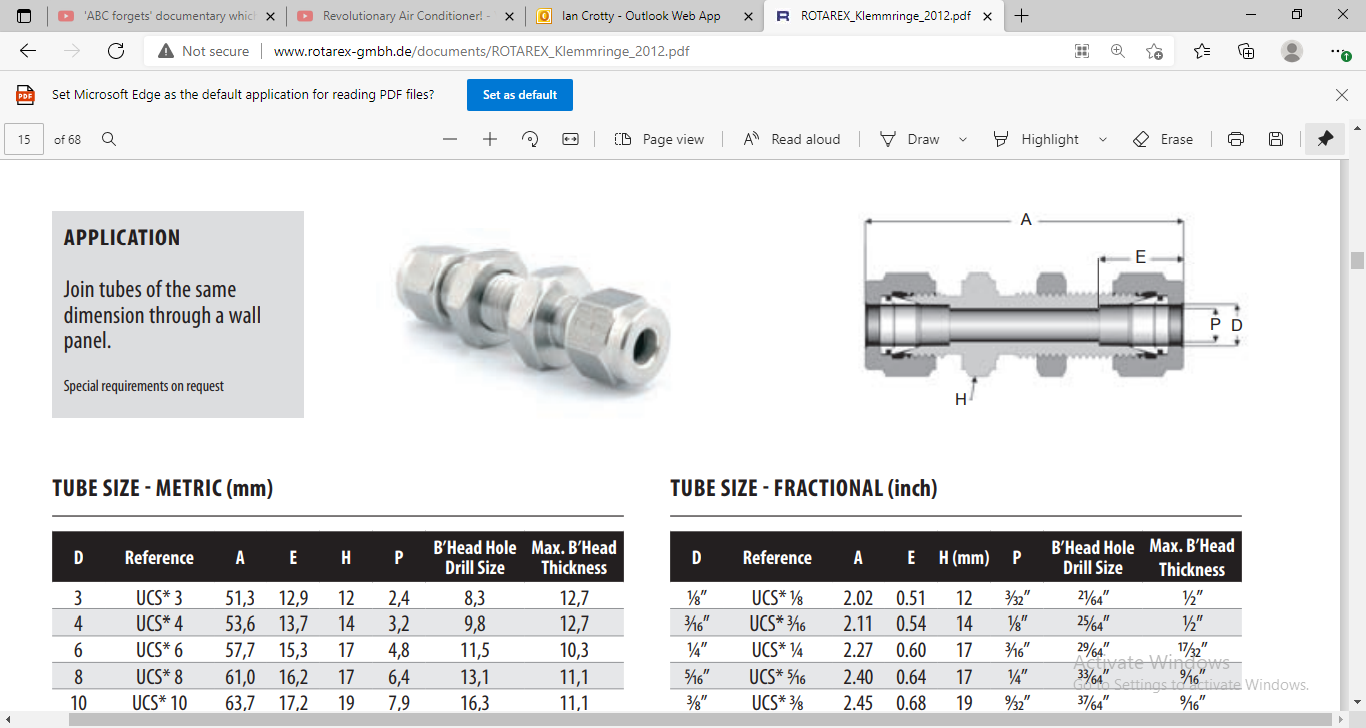 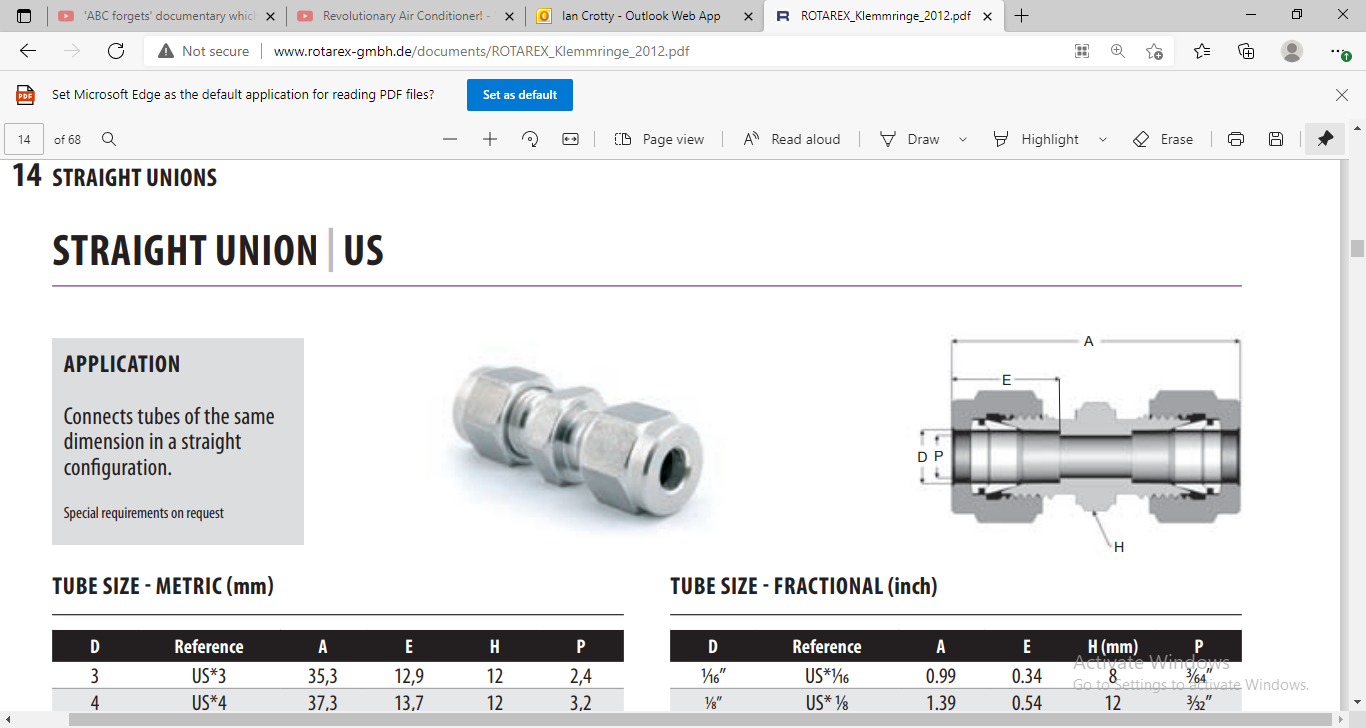 Applied pressure
Copper pipe dia. 8mm
Bulkhead union on chamber
Conclusions

The union is operable for water cooling of FEBs.

The unions are not damaged as the nut is finger tight on the outside of the union body and the o-ring is an elastomer (Viton) that will not damage the inner sealing surface of the union.

The brass nut should be changed for stainless steal to avoid wearwhen frequently used.

The clamp to exert the reaction force necessary to oppose the water pressure, a small mechanical job.

The leak tightness was not checked but could readily be done up to 20 Bar.
Additional info.
https://www.parker.com/Literature/O-Ring%20Division%20Literature/ORD%205700.pdf
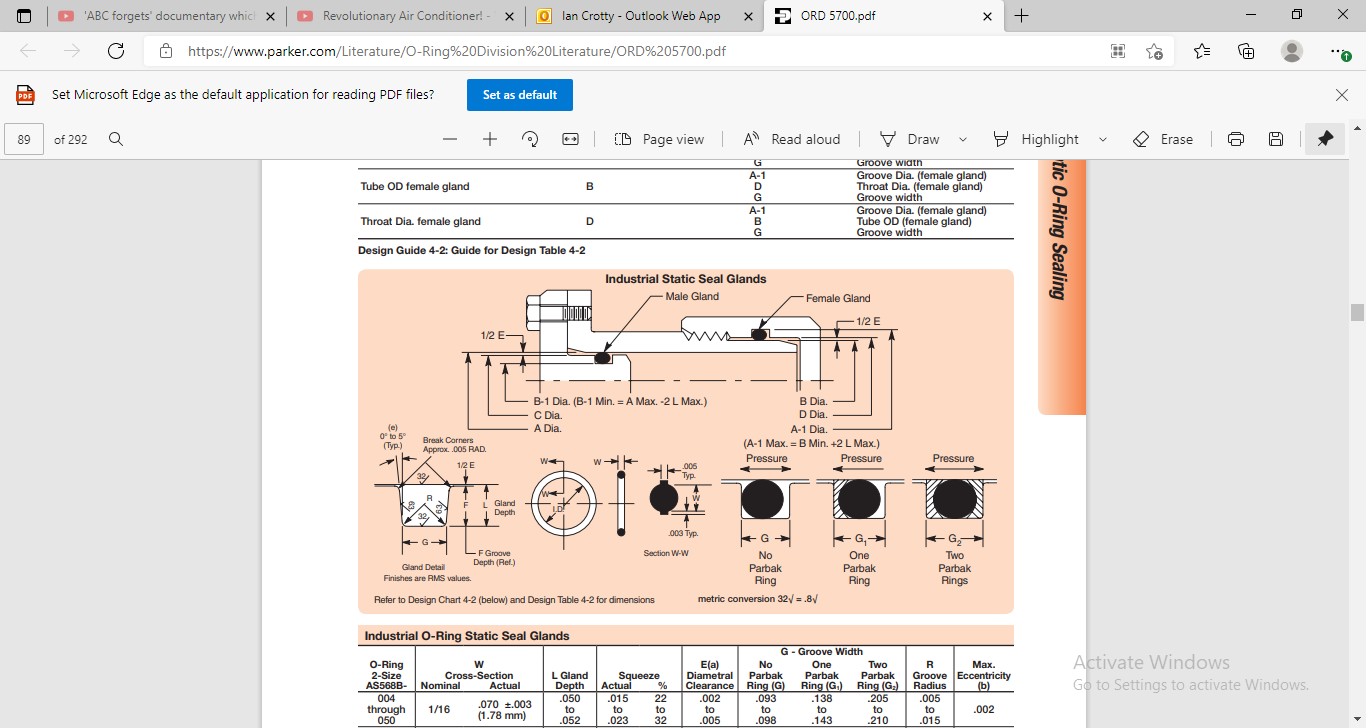 http://www.rotarex-gmbh.de/documents/ROTAREX_Klemmringe_2012.pdf
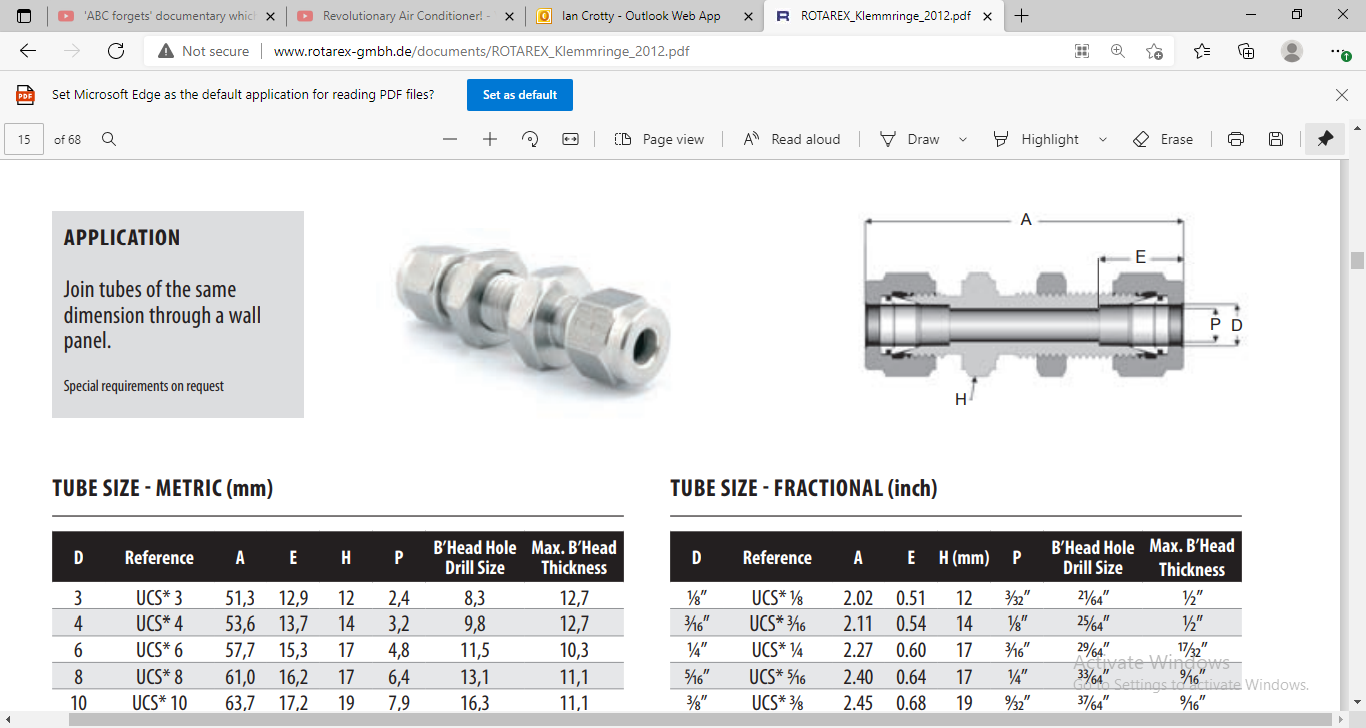 8mm pipe size
½” UNF body thread
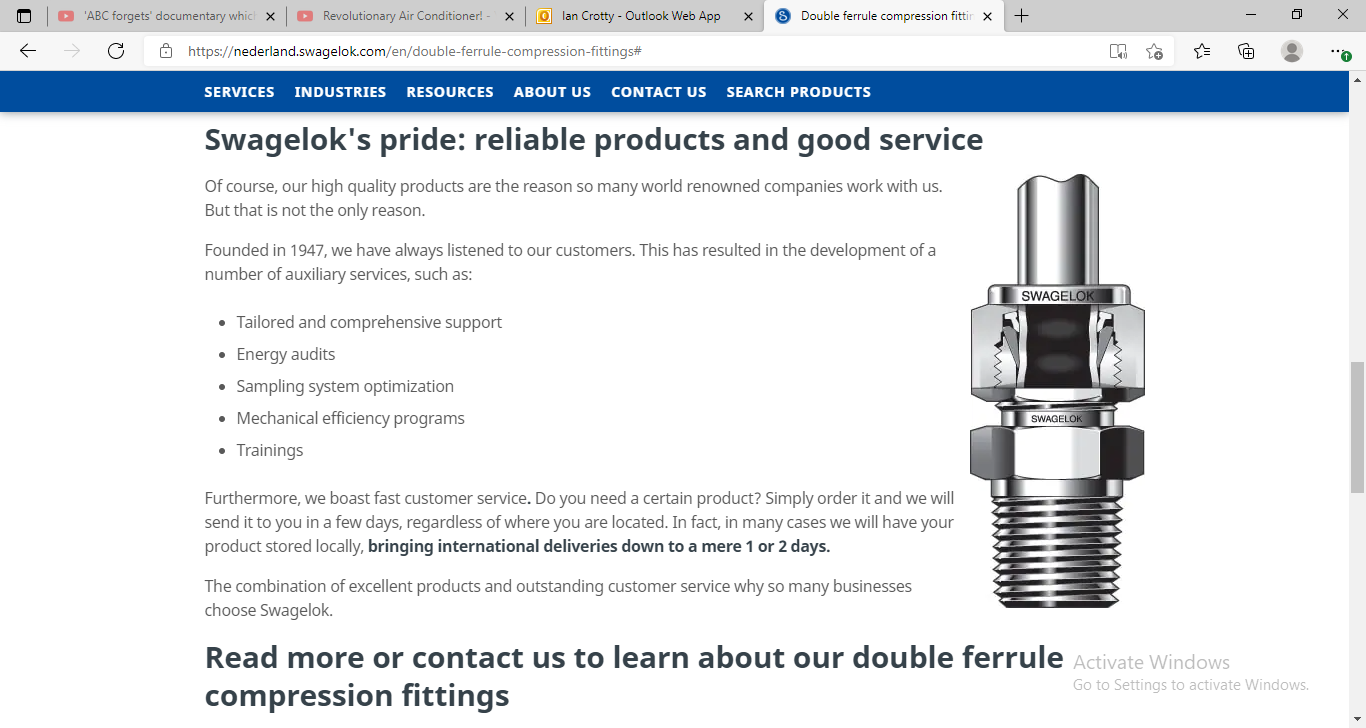 https://nederland.swagelok.com/en/double-ferrule-compression-fittings#
Vebeo
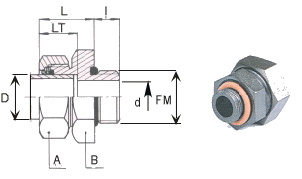 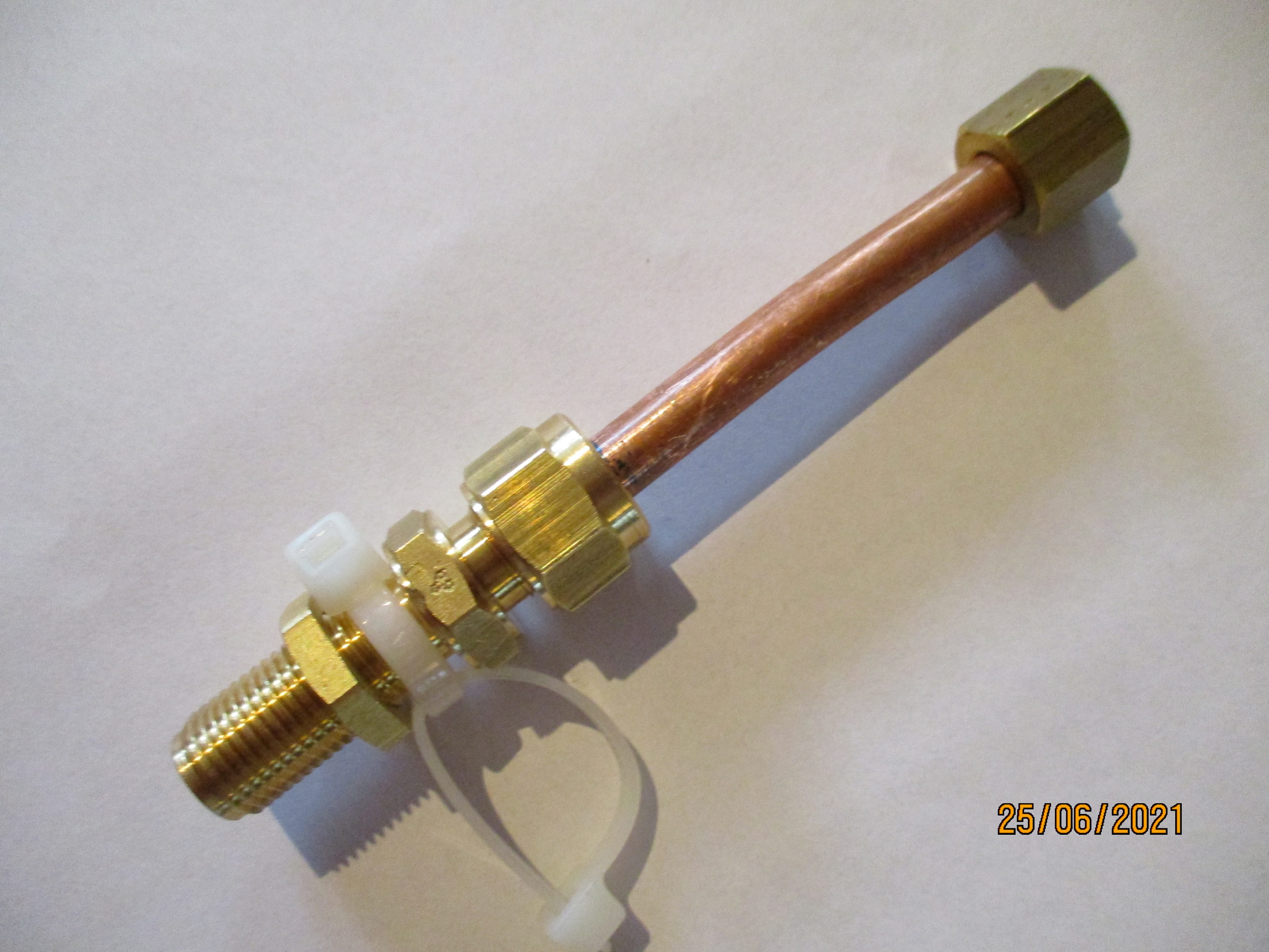 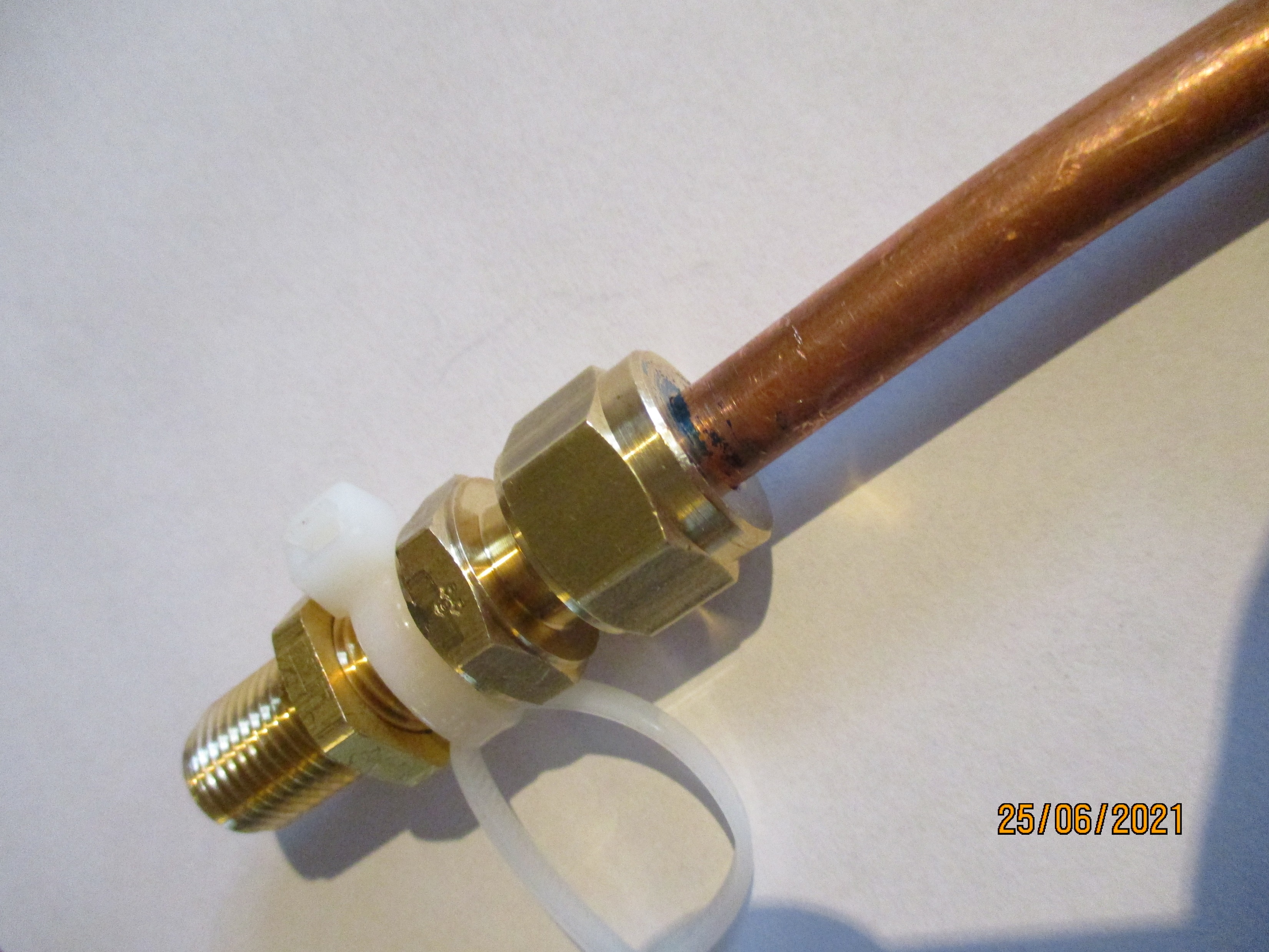 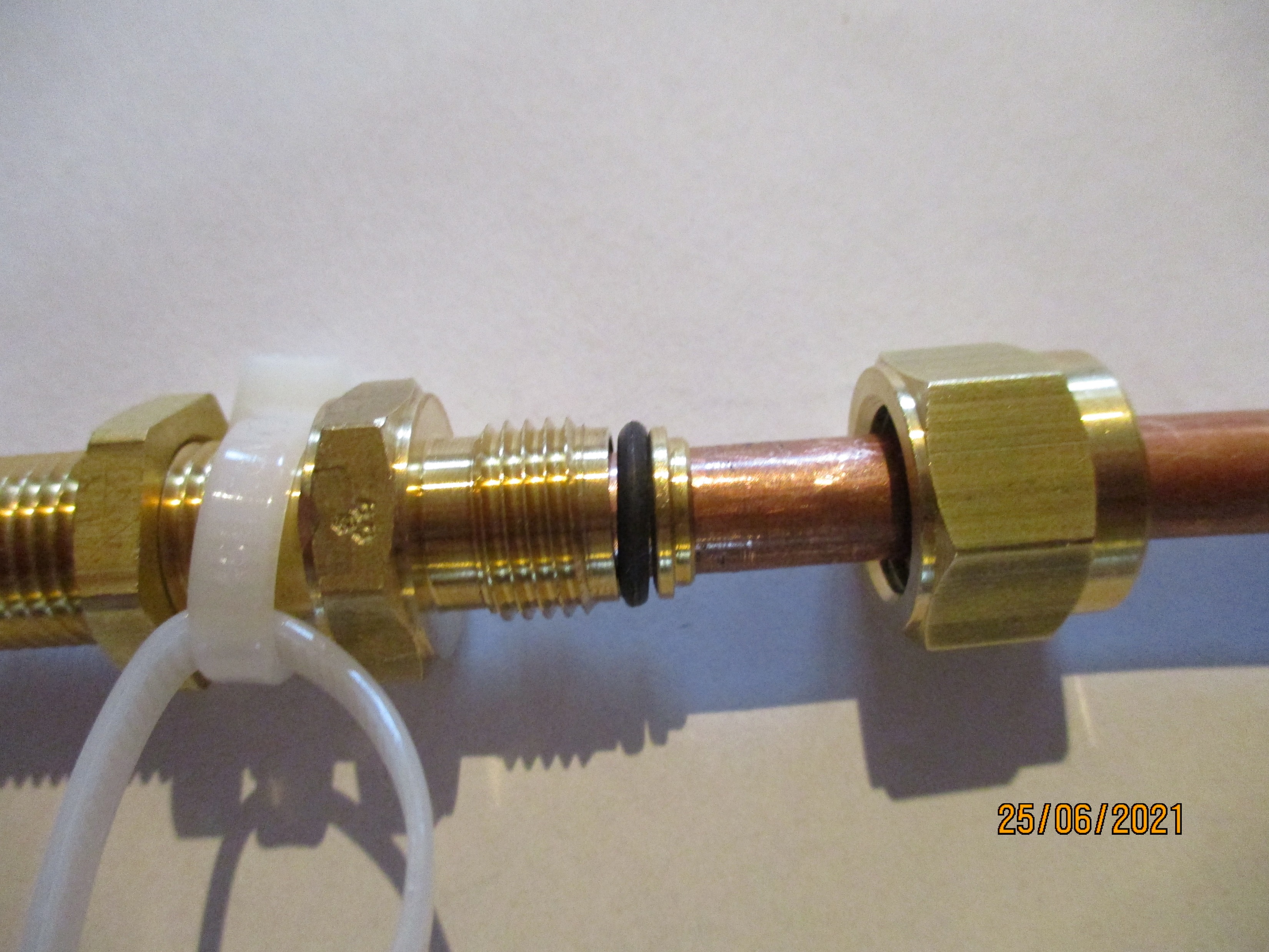 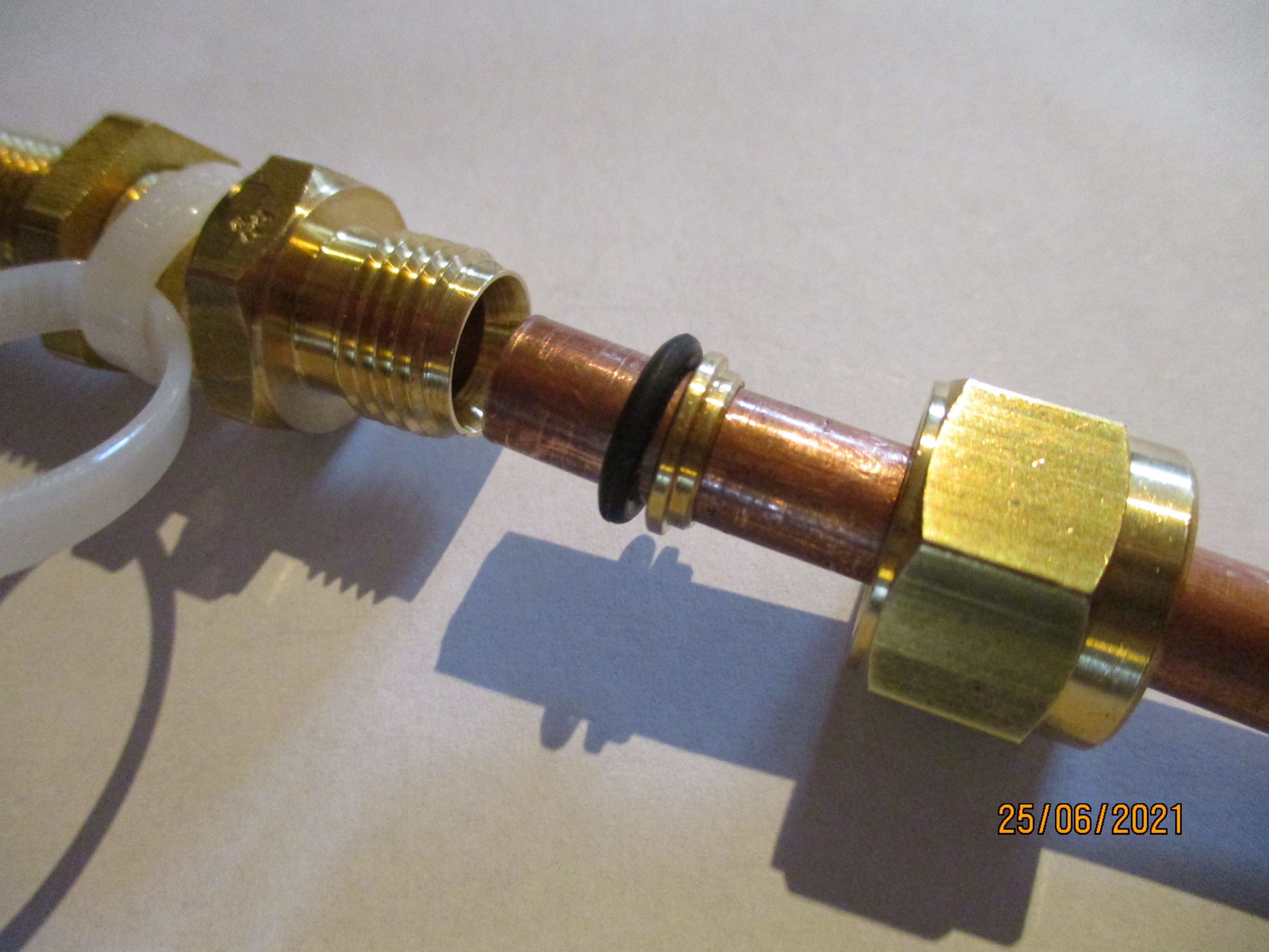 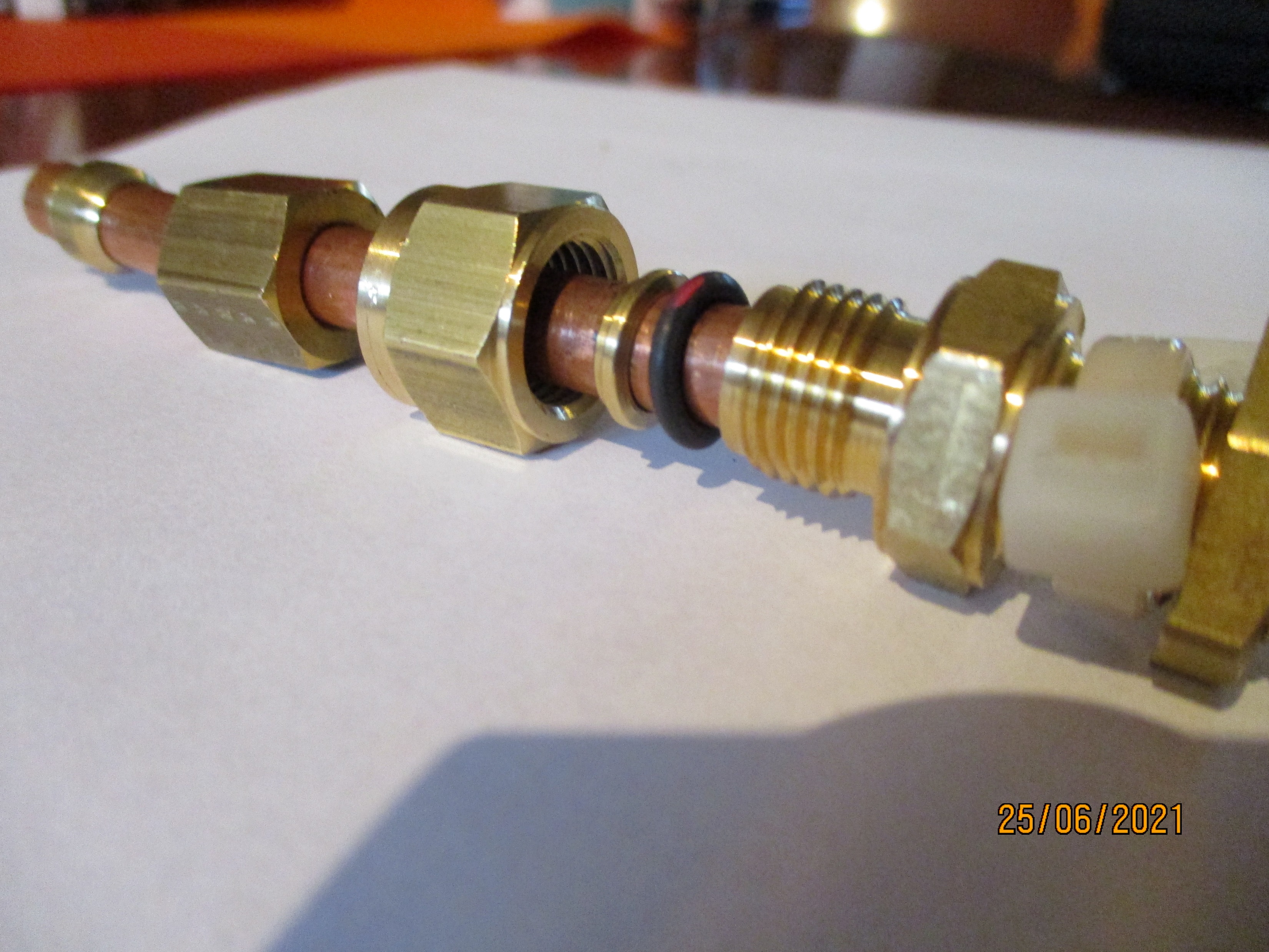